Lecture
Chansons et Jeux
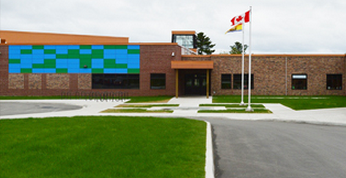 Revision & Mon Ecole
Revision & Mon Ecole
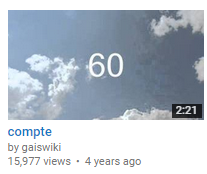 Compte
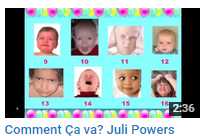 comment ca va?
quel temps fait-il?
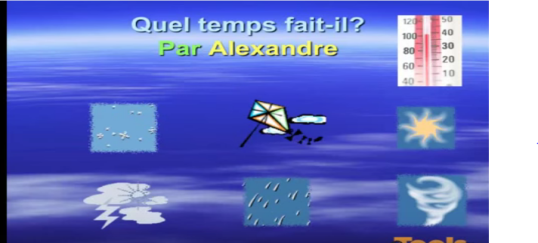 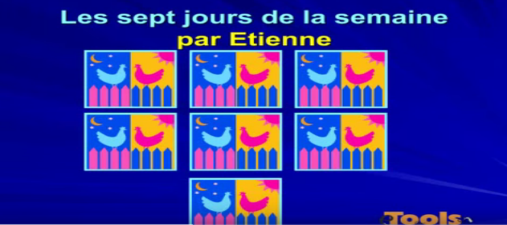 les jours de la semaine
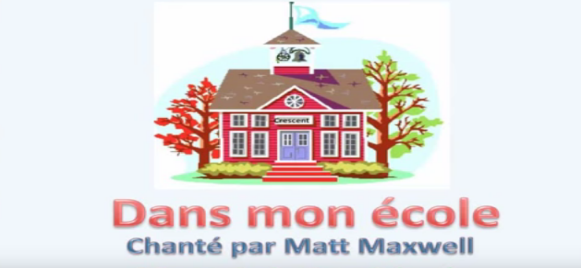 Dans mon ecole
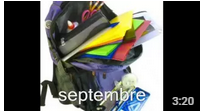 les mois de l'annee
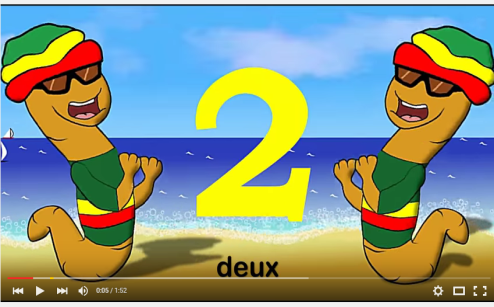 les nombres
les 12 jours de l'ecole
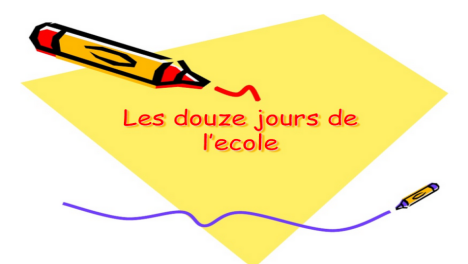 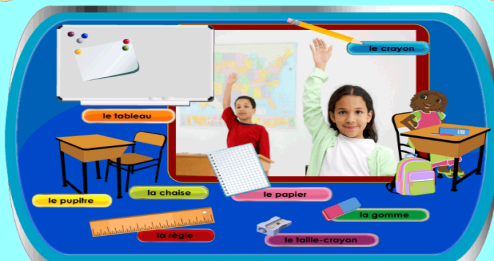 Learn classroom vocabulary
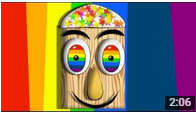 les couleurs
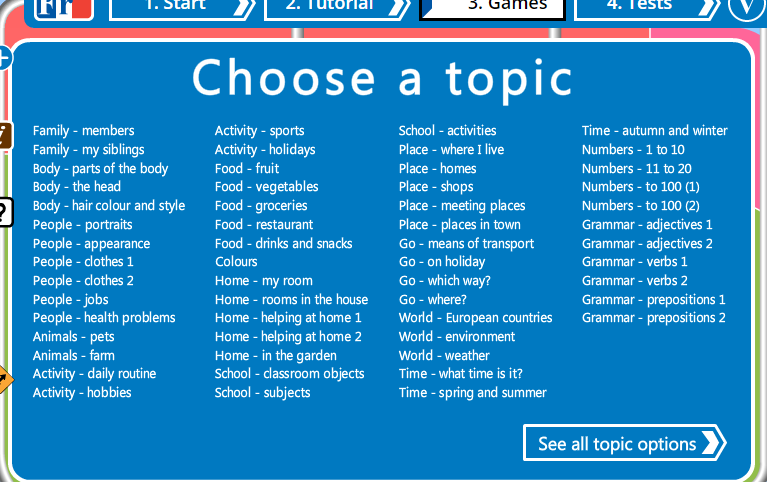 Games
French Games.net
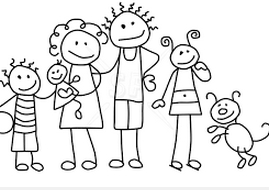 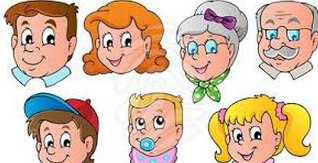 Moi & Ma Famille
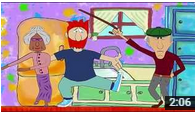 Ma famille
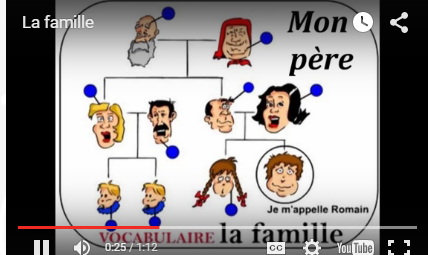 Ma Famille vocabulary
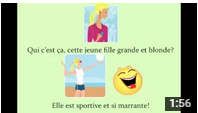 Comment est-il?
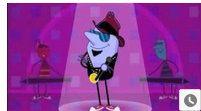 Comment est-il?
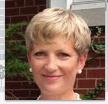 Sylvia Duckworth playlist
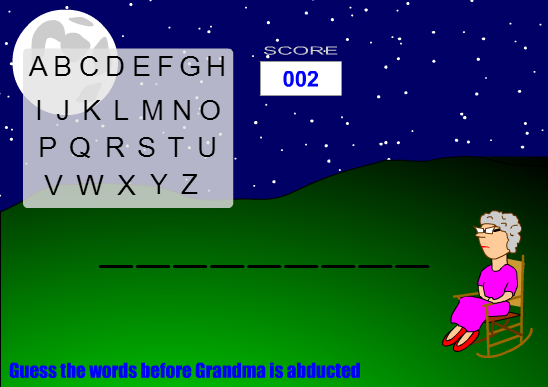 Ma famille hangman
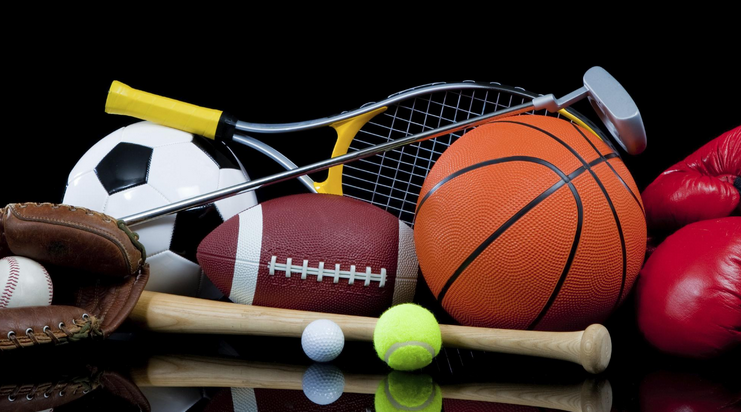 Les Sports & Passe-temps
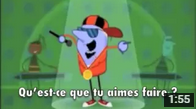 Qu'est-ce que tu aimes faire?
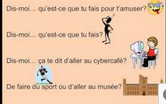 Tu fais quoi?
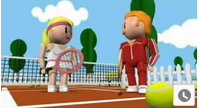 Tu aimes les sports?
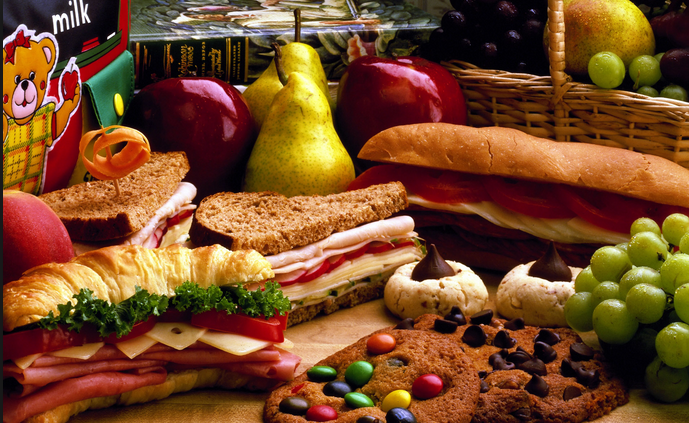 Mon Alimentation
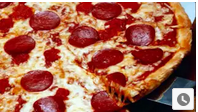 Je suis une pizza
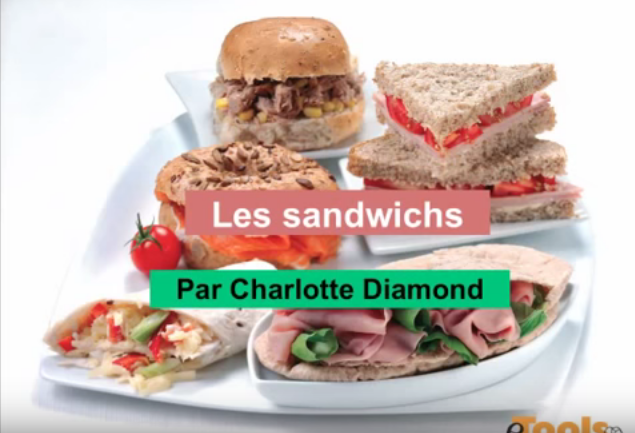 Les sandwichs
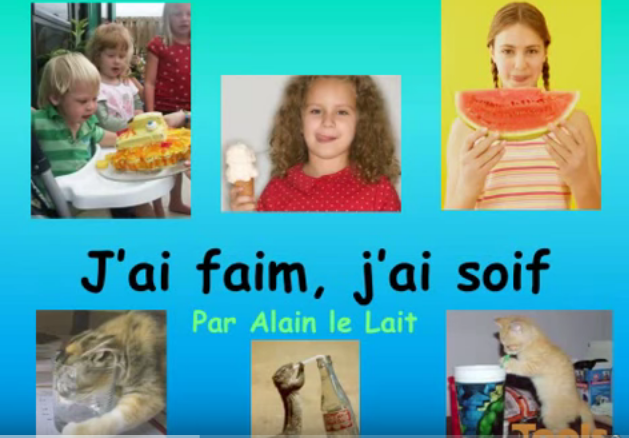 J'ai faim, j'ai soif
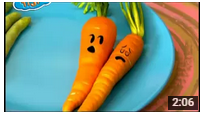 Fete dans mon bidon
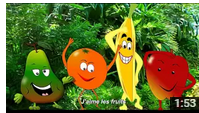 J'aime les fruits
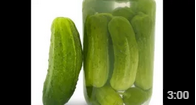 Les cornichons
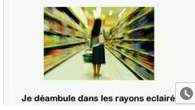 Au supermarche
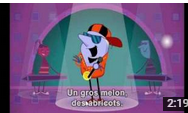 Des aubergines, des pommes de terre
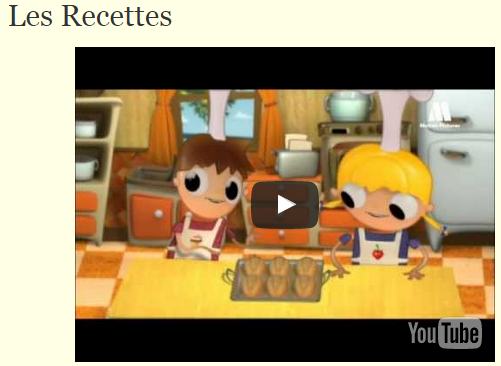 Les recettes
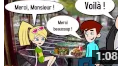 Au cafe
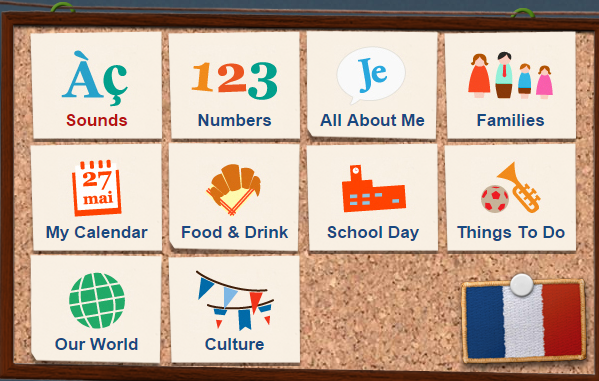 BBC French
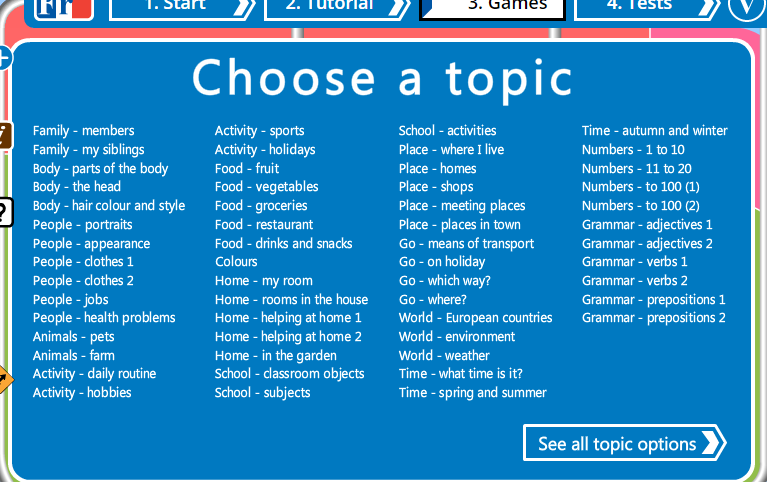 french-games.net
Jeux